การออกแบบและเทคโนโลยี (ว21103)
ชั้นมัธยมศึกษาปีที่ 1
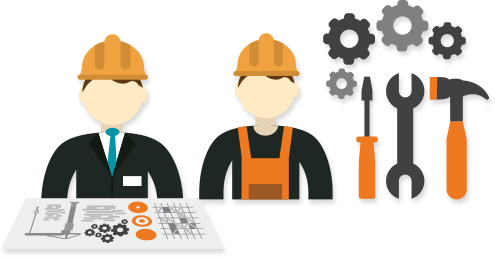 หน่วยการเรียนรู้ที่ 2 
กระบวนการออกแบบเชิงวิศวกรรม
นางสาวปรานิสา  ทองอ่อน ผู้สอน
กลุ่มสาระการเรียนรู้วิทยาศาสตร์และเทคโนโลยี
หน่วยการเรียนรู้ที่ 2 
กระบวนการออกแบบเชิงวิศวกรรม
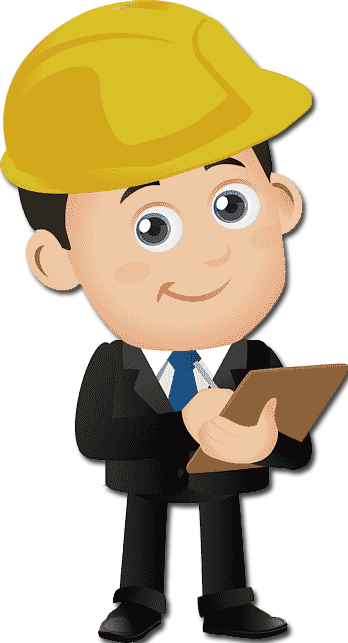 สาระการเรียนรู้แกนกลาง
ระบุปัญหาหรือความต้องการในชีวิตประจำวัน รวบรวม วิเคราะห์ข้อมูล และแนวคิดที่เกี่ยวข้องกับปัญหา
ออกแบบวิธีการแก้ปัญหา โดยวิเคราะห์ เปรียบเทียบ และตัดสินใจเลือกข้อมูลที่จำเป็นนำเสนอแนวทางการแก้ปัญหาให้ผู้อื่นเข้าใจ วางแผนและดำเนินการแก้ปัญหา
ทดสอบ ประเมินผล และระบุข้อบกพร่องที่เกิดขึ้น พร้อมทั้งหาแนวทางการปรับปรุง แก้ไข และนำเสนอผลการแก้ปัญหา
หน่วยการเรียนรู้ที่ 2 
กระบวนการออกแบบเชิงวิศวกรรม
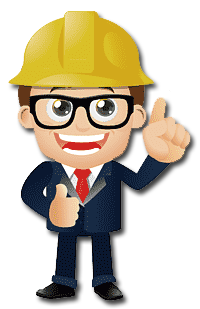 สิ่งอำนวยความสะดวกในชีวิตประจำวันของมนุษย์ล้วนแล้วแต่เป็นเทคโนโลยี เกิดจากกระบวนการคิดที่เป็นระบบเพื่อแก้ปัญหาและทำให้คุณภาพชีวิตของมนุษย์ดีขึ้น บุคคลที่มีส่วนสำคัญในการแก้ปัญหาตามที่กล่าวมา คือ 
วิศวกร (Engineer)
หน่วยการเรียนรู้ที่ 2 
กระบวนการออกแบบเชิงวิศวกรรม
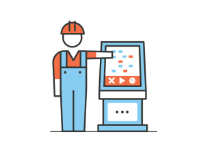 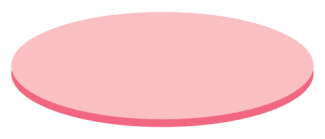 กระบวนการ
เทคโนโลยี
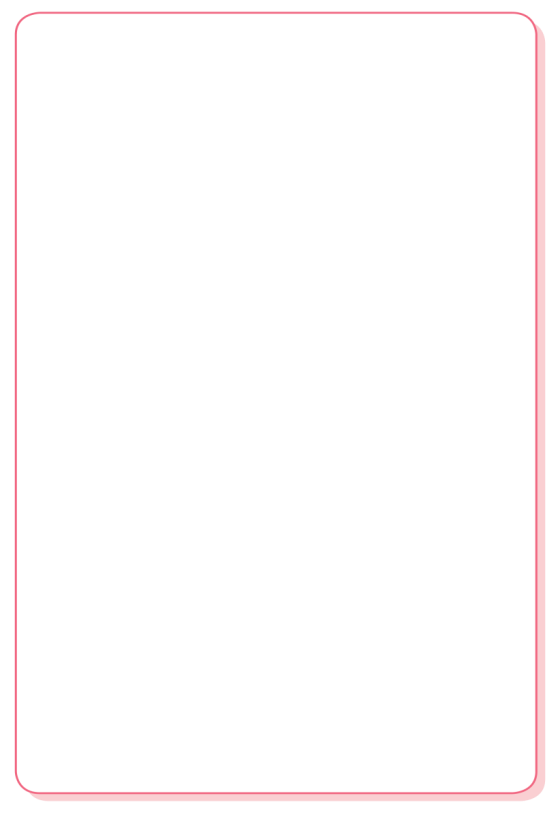 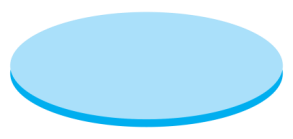 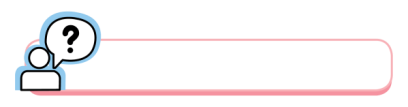 1
ความจำเป็น
หรือความต้องการ
ระบุปัญหา หรือความต้องการ
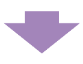 ขั้นตอนการแก้ปัญหา
ของวิศวกร
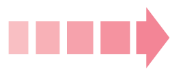 2
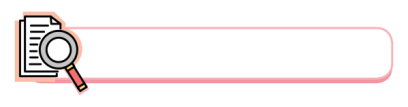 รวบรวมข้อมูลที่เกี่ยวข้องกับปัญหา
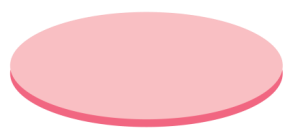 กระบวนการ
เทคโนโลยี
3
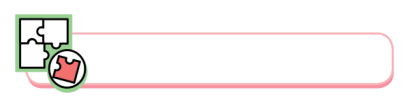 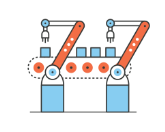 เลือกวิธีการแก้ปัญหา
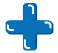 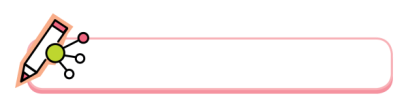 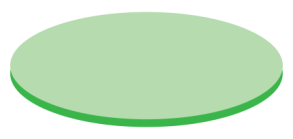 ออกแบบวิธีการแก้ปัญหา
ความรู้ด้านวิทยาศาสตร์
และคณิตศาสตร์
4
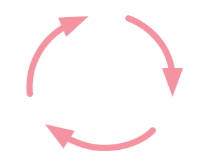 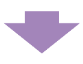 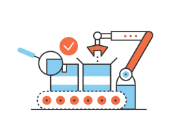 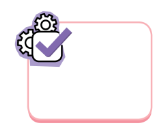 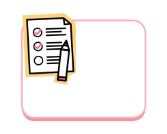 6
5
ปรับปรุง แก้ไข และประเมินผล
ทดสอบ
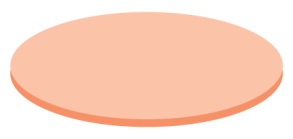 7
สิ่งที่นำมาตอบสนองความจำเป็นหรือความต้องการ
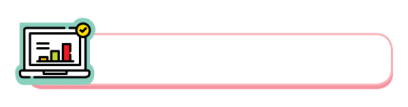 นำเสนอผลงาน
หน่วยการเรียนรู้ที่ 2 
กระบวนการออกแบบเชิงวิศวกรรม
ระบุปัญหา หรือความต้องการ
1
ขั้นตอนระบุปัญหาหรือความต้องการ ผู้สร้างเทคโนโลยีจะต้องตอบคำถามเบื้องต้นให้ได้ 3 คำถาม ก่อนสร้างชิ้นงานหรือสิ่งที่ตอบสนองความต้องการ ดังนี้
ปัญหา
ใคร
เหตุใด
1
ที่จำเป็นต้องแก้คืออะไร
?
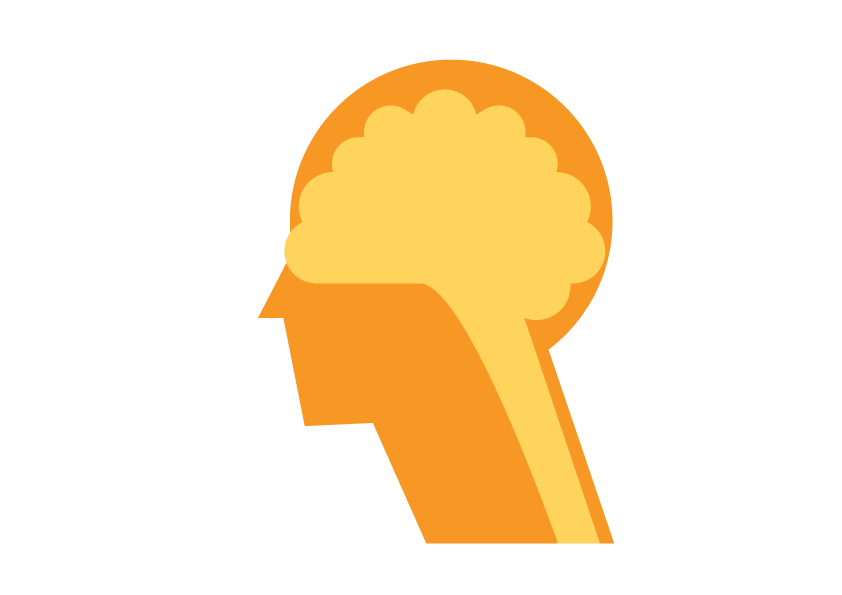 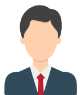 2
คือผู้ที่เผชิญปัญหาที่เราจำเป็นต้องแก้
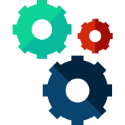 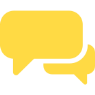 3
ปัญหานี้จึงจำเป็นต้องแก้
การระบุปัญหาหรือความต้องการต้องเริ่มจากทัศนคติที่ดี ฝึกมองปัญหาในมุมมองของผู้ที่ประสบปัญหามากกว่าในมุมมองของตัวเอง เรียกทัศนคติเช่นนี้ว่า การรู้จักเอาใจเขามาใส่ใจเรา (empathy)
หน่วยการเรียนรู้ที่ 2 
กระบวนการออกแบบเชิงวิศวกรรม
นวัตกรรม
สิ่งประดิษฐ์
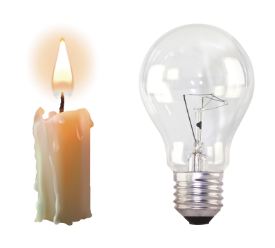 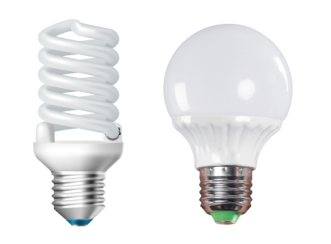 เทียนไขและหลอดไฟแบบไส้
หลอดไฟฟลูออเรสเซนต์
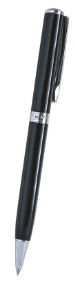 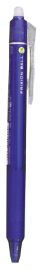 ปากกาลูกลื่น
ปากกาลบได้
หน่วยการเรียนรู้ที่ 2 
กระบวนการออกแบบเชิงวิศวกรรม
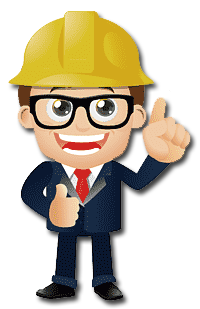 เทคโนโลยีที่ดีควรเป็น นวัตกรรม (innovation) มากกว่าสิ่งประดิษฐ์ (invention) เป็นการเอาวิทยาการต่าง ๆ มาออกแบบเพื่อตอบโจทย์ปัญหาที่สร้างคุณค่าให้กับสังคมและมนุษย์ โดยเริ่มต้นจากความเข้าใจในความต้องการ ไม่ใช่การใช้ความคิดสร้างสรรค์อย่างไร้ทิศทาง
หน่วยการเรียนรู้ที่ 2 
กระบวนการออกแบบเชิงวิศวกรรม
รวบรวมข้อมูลที่เกี่ยวข้องกับปัญหา
2
เมื่อเราระบุปัญหาหรือความต้องการแล้ว ขั้นตอนต่อไป คือ เก็บรวบรวมข้อมูลและความรู้ที่เกี่ยวข้องกับปัญหาหรือความต้องการนั้น ๆ เพื่อหาวิธีการที่เหมาะสมสำหรับแก้ปัญหา การรวบรวมข้อมูลทำได้ 2 วิธีหลัก ดังนี้
การรวบรวมข้อมูลขั้นปฐมภูมิ (primary data) 
การรวบรวมข้อมูลขั้นทุติยภูมิ (secondary data)
หน่วยการเรียนรู้ที่ 2 
กระบวนการออกแบบเชิงวิศวกรรม
การรวบรวมข้อมูลขั้นปฐมภูมิ (primary data) การเก็บรวบรวมข้อมูลเพื่อศึกษาและทำความเข้าใจด้วยตนเอง
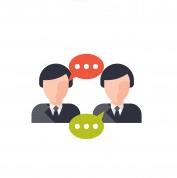 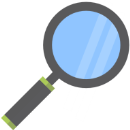 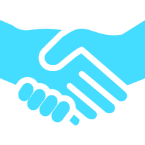 การพูดคุยหรือการสัมภาษณ์ 
(deep interview) 
การตั้งคำถามเพื่อสร้างความเข้าใจ
เกี่ยวกับความต้องการของกลุ่มเป้าหมายที่เราต้องการจะแก้ปัญหาการพูดคุยหรือสัมภาษณ์ที่ดี คือ 
การตั้งใจรับฟังเพื่อเรียนรู้ ความต้องการเบื้องลึก
การร่วมประสบการณ์ 
(immersion)
การทำความเข้าใจด้วยการลองเอาตัวเอง
เข้าไปอยู่ในสิ่งแวดล้อมเดียวกับผู้ที่เราพยายามจะสร้างเทคโนโลยีให้
การสังเกต 
(observation)
การพิจารณาปัญหาด้วยการมองอย่างวิเคราะห์
เพื่อสร้างความเข้าใจในปัญหา
ที่เราต้องการจะแก้มากขึ้น
หน่วยการเรียนรู้ที่ 2 
กระบวนการออกแบบเชิงวิศวกรรม
การรวบรวมข้อมูลขั้นทุติยภูมิ (secondary data) การเก็บรวบรวมข้อมูลเพื่อศึกษาจากข้อมูลที่มีอยู่ผ่านการสรุปผลและการวิเคราะห์ผล ในทางปฏิบัติการวิจัยขั้นทุติยภูมิเป็นการรวบรวมข้อมูลจากหนังสือ วารสารต่าง ๆ หรือสืบค้นจากอินเทอร์เน็ต
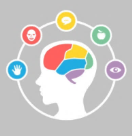 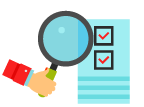 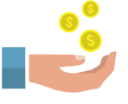 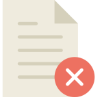 ไม่ต้องใช้เวลาและค่าใช้จ่ายมาก
ตรวจสอบความถูกต้อง และความน่าเชื่อถือ
ของแหล่งข้อมูล
การวิเคราะห์แหล่งที่มาของข้อมูล
ว่าน่าเชื่อถือได้หรือไม่
ระมัดระวังในการใช้
เพราะข้อมูลอาจเก่าหรือไม่สมบูรณ์
หน่วยการเรียนรู้ที่ 2 
กระบวนการออกแบบเชิงวิศวกรรม
หลังจากที่มีการรวบรวมข้อมูลแล้ว สิ่งที่ตามมาก็คือการนำข้อมูลที่เก็บมาระดมสมอง (brainstroming) สร้างคำถามเพื่อทำให้มองเห็นปัญหาอย่างแท้จริง นำไปสู่การค้นพบทางเลือกในการแก้ไขปัญหา
หลักการการระดมสมองที่ดี
เน้นปริมาณมากกว่าคุณภาพ
แยกการคิดและการประเมินออกจากกัน โดยคิดและเสนอแนวทางการแก้ปัญหาให้ได้จำนวนมากก่อนแล้วจึงเริ่มประเมินและคัดเลือกวิธีการแก้ปัญหาที่เหมาะสมในภายหลัง
มองปัญหาให้เป็นโอกาสด้วยการตั้งคำถาม
การตั้งคำถามช่วยให้การคิดวิธีแก้ปัญหามีประสิทธิภาพมากขึ้น รูปแบบคำถามที่องค์กรระดับโลกมากมายใช้คือ การตั้งคำถามว่า “เราจะ...ได้อย่างไร” (How might we...?)
?
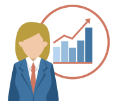 หน่วยการเรียนรู้ที่ 2 
กระบวนการออกแบบเชิงวิศวกรรม
เลือกวิธีการแก้ปัญหา
3
การเลือกวิธีแก้ปัญหา ทำให้เทคโนโลยีที่จะถูกสร้างขึ้นสามารถตอบโจทย์กับปัญหาในทุกด้านที่ได้กำหนดไว้ ขั้นตอนนี้จะมีกระบวนการย่อยเพื่อนำมาสู่การตัดสินใจเพื่อที่จะเลือกวิธีแก้ปัญหาได้อย่างเหมาะสม ดังนี้
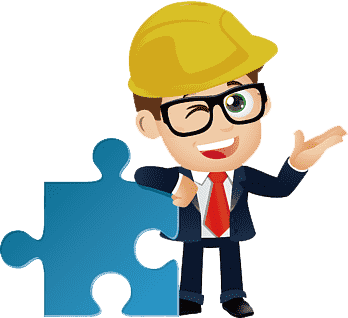 เลือกวิธีการแก้ปัญหาโดยคำนึงถึงผลลัพธ์ โดยการพิจารณาว่าวิธีการแก้ปัญหาที่คิดค้นมานั้นจะนำไปสู่คุณภาพการทำงานที่ดีขึ้น เร็วขึ้น ประหยัดขึ้น หรือสะดวกขึ้นหรือไม่ อย่างไร วิธีการหนึ่งที่ทำได้ คือ การประเมินด้วยตารางประเมินคุณภาพ ดังตัวอย่าง
หน่วยการเรียนรู้ที่ 2 
กระบวนการออกแบบเชิงวิศวกรรม
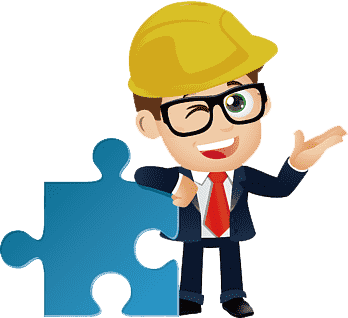 ความเร็ว
ความสะดวก
ความเป็นไปได้
รวมคะแนน
+3
+1
+1
+1
แนวคิดที่ 1
จากตารางข้างต้น เมื่อเราใช้เกณฑ์ความเร็ว ความสะดวก และความเป็นไปได้ มาคัดเลือกแนวคิด และกำหนดคะแนนไว้ว่า +1 หมายถึง ดี 0 หมายถึง ปานกลาง -1 หมายถึง ไม่ดี เมื่อพิจารณาคะแนนรวม จะเห็นได้ว่าแนวคิดที่ 1 นั้นตอบโจทย์ความต้องการในด้านต่าง ๆ มากกว่าแนวคิดที่ 2 และแนวคิดที่ 3
0
-1
+1
0
แนวคิดที่ 2
+2
+1
+1
0
แนวคิดที่ 3
หน่วยการเรียนรู้ที่ 2 
กระบวนการออกแบบเชิงวิศวกรรม
ออกแบบวิธีการแก้ปัญหา
4
เมื่อเลือกวิธีการแก้ปัญหาที่เหมาะสมแล้ว ขั้นตอนต่อไป คือ การออกแบบวิธีการแก้ปัญหา ในการสร้างสรรค์เทคโนโลยีการออกแบบวิธีการแก้ปัญหาจะเริ่มต้นด้วยการสร้างต้นแบบ
ต้นแบบ (prototype) คือ การสร้างแบบจำลองของเทคโนโลยีเพื่อตรวจสอบว่าตรงกับความต้องการของผู้ใช้หรือไม่ สิ่งที่เราต้องการจากต้นแบบ คือ ความคิดเห็น หรือผลสะท้อนกลับ (feedback) จากผู้ใช้ว่าชอบหรือไม่ชอบแนวคิดเทคโนโลยีที่เราออกแบบมาอย่างไร
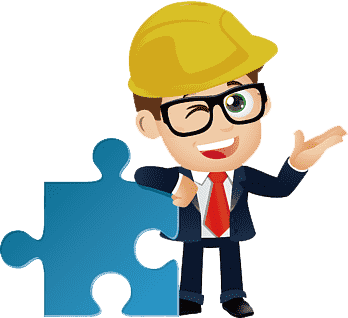 หน่วยการเรียนรู้ที่ 2 
กระบวนการออกแบบเชิงวิศวกรรม
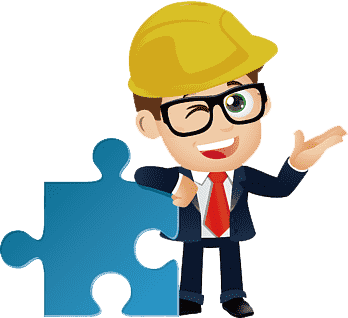 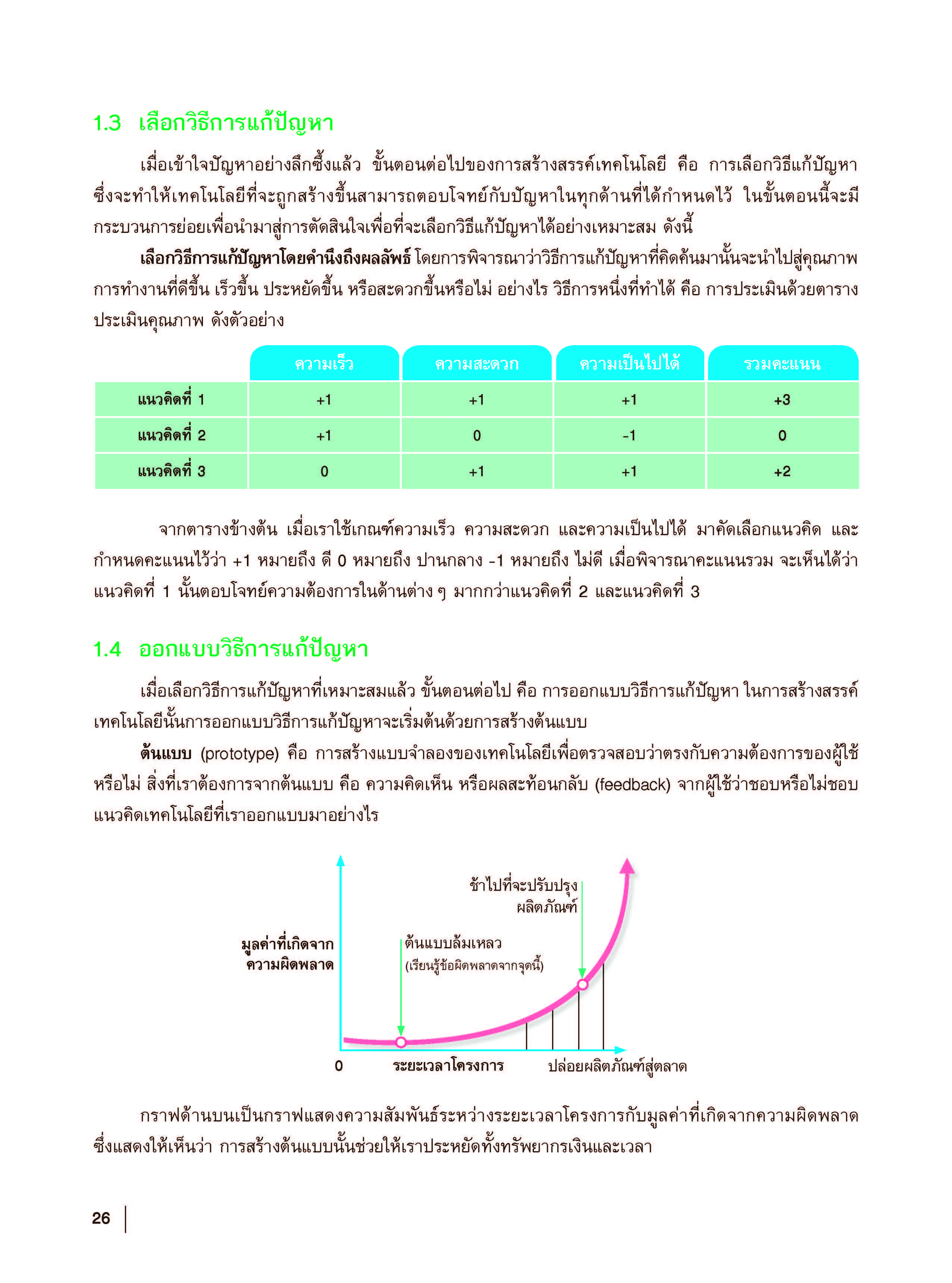 กราฟด้านบนเป็นกราฟแสดงความสัมพันธ์ระหว่างระยะเวลาโครงการกับมูลค่าที่เกิดจากความผิดพลาด แสดงให้เห็นว่า การสร้างต้นแบบช่วยให้เราประหยัดทั้งทรัพยากรเงินและเวลา
หน่วยการเรียนรู้ที่ 2 
กระบวนการออกแบบเชิงวิศวกรรม
ความง่าย (rough)
ความเร็ว (rapid)
ความเหมาะสม (right)
การออกแบบวิธีการแก้ปัญหาด้วยการสร้างต้นแบบ ทำให้เราสามารถทดสอบสมมติฐานที่เรามีก่อนที่จะลงทุนและลงแรงสร้างเทคโนโลยีออกมาอย่างเต็มรูปแบบ หลักการสำคัญในการสร้างต้นแบบมี 3 ข้อ
3
2
1
สร้างต้นแบบด้วยวัสดุสามารถสื่อสารได้
แต่ไม่ต้องลงทุนมาก
เน้นความเร็วเพื่อรีบนำต้นแบบไปทดสอบขอความคิดเห็นและปรับปรุง
ไม่เพียงสร้างให้เหมือนจริง แต่ออกแบบมาเพื่อทดสอบสมมติฐานที่ผู้คิดเทคโนโลยีต้องการจะหาคำตอบ
ได้ผลลัพธ์ประสิทธิภาพต่ำ
ได้ผลลัพธ์ประสิทธิภาพสูง
หน่วยการเรียนรู้ที่ 2 
กระบวนการออกแบบเชิงวิศวกรรม
ทดสอบ
5
เป็นการทดสอบว่าแนวคิดของเทคโนโลยีนั้น ตอบโจทย์ของผู้ใช้งานหรือไม่ มีส่วนใดที่ต้องพัฒนาหรือแก้ไข การทดสอบที่ดี คือ การให้ผู้ใช้ได้ทดลองใช้งานต้นแบบของชิ้นงานที่ออกแบบและแสดงความคิดเห็น วิธีการเก็บความคิดเห็นมีหลายวิธี โดยแบบทดสอบที่ดีควรให้ผู้ใช้งานใช้งานได้ง่าย
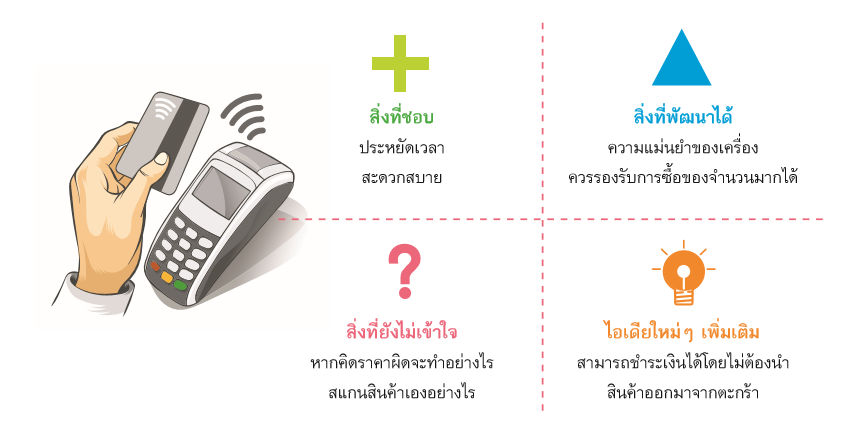 แบบทดสอบการเก็บความคิดเห็นเกี่ยวกับเครื่องชำระเงิน
แบบบริการตนเองในซูเปอร์มาเก็ต
หน่วยการเรียนรู้ที่ 2 
กระบวนการออกแบบเชิงวิศวกรรม
ปรับปรุง แก้ไข และประเมินผล
6
เรียนรู้
สร้าง
การปรับปรุง แก้ไข และประเมินผลนั้นไม่ได้ทำเพียงครั้งเดียว แต่สามารถทำได้หลายครั้งเพื่อทดสอบองค์ประกอบต่าง ๆ ของชิ้นงานเทคโนโลยี โดยหลักการแล้ว ยิ่งทดสอบมากเท่าไร โอกาสที่ชิ้นงานเทคโนโลยีนั้น ๆ จะตอบโจทย์ผู้ใช้และสามารถเอาไปใช้ได้จริงยิ่งมีมากขึ้นเท่านั้น
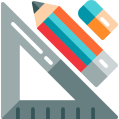 ทดสอบและ
ประเมินผล
ต้นแบบ
ออกแบบ
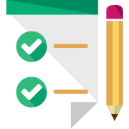 วัดผล
หน่วยการเรียนรู้ที่ 2 
กระบวนการออกแบบเชิงวิศวกรรม
นำเสนอผลงาน
7
สามารถทำได้หลายวิธี เช่น การเขียนรายงาน การทำแผ่นนำเสนอผลงาน การเล่าเรื่อง เครื่องมือที่ช่วยให้เราสามารถนำเสนอเรื่องราวได้ครบถ้วนครอบคลุมทั้งกระบวนการเทคโนโลยี คือ สตอรีบอร์ด (storyboard) หรือการสร้างภาพให้เห็นลำดับขั้นตอนการทำงาน
การนำเสนอผลงานผ่านสตอรีบอร์ด
แนวทางการแก้ปัญหา
ข้อมูลที่พบเกี่ยวกับปัญหา
ปัญหาที่ต้องการแก้
1
2
3
เทคโนโลยีที่พัฒนาสำเร็จ
การทดลอง
ผลการทดลองและการประเมินผล
5
6
4
หน่วยการเรียนรู้ที่ 2 
กระบวนการออกแบบเชิงวิศวกรรม
กระบวนการออกแบบเชิงวิศวกรรม  (Engineering Design Process) มี 2 ส่วน คือ ส่วนที่นำวิทยาศาสตร์และคณิตศาสตร์มาใช้ให้เป็นประโยชน์ กับ ส่วนที่ออกแบบให้ได้ผลงานที่ต้องการ
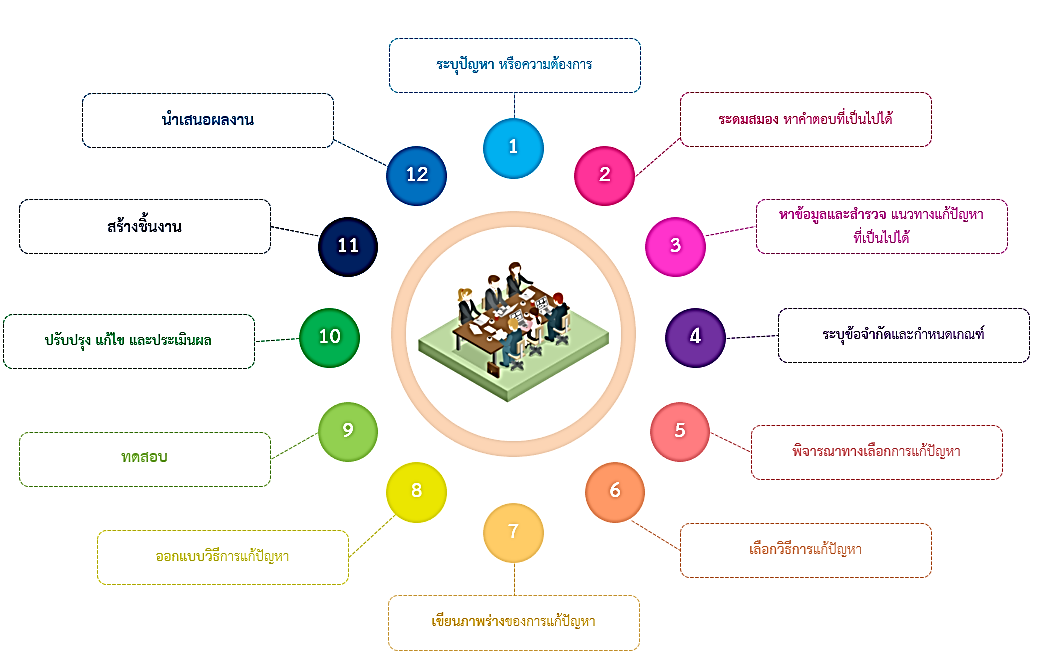 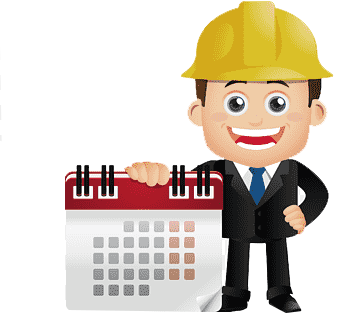 หน่วยการเรียนรู้ที่ 2 
กระบวนการออกแบบเชิงวิศวกรรม
วิวัฒนาการ
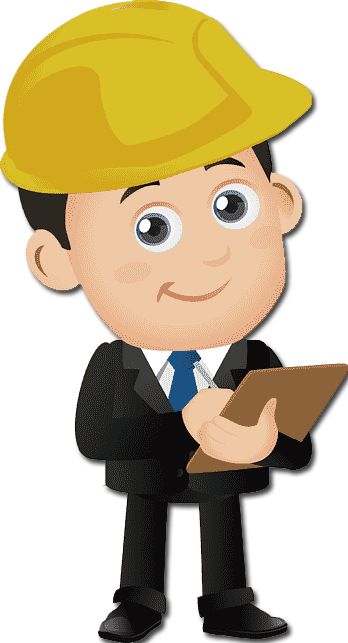 เทคโนโลยี
ของ
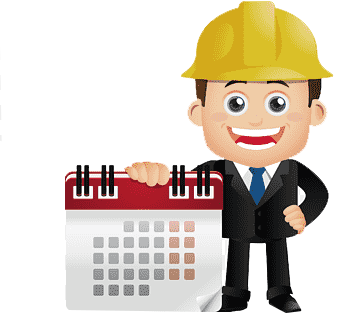 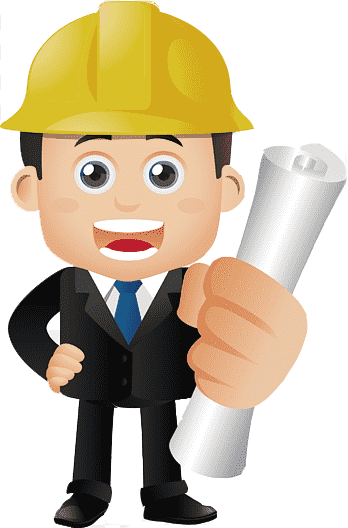 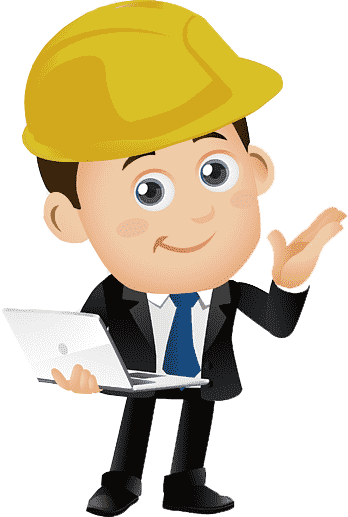 หน่วยการเรียนรู้ที่ 2 
กระบวนการออกแบบเชิงวิศวกรรม
วิวัฒนาการของเทคโนโลยี
การพัฒนาวิธีการ สิ่งของเครื่องใช้ หรือผลิตภัณฑ์ใหม่ๆ 
เพื่อแก้ไขปัญหา สนองความต้องการ หรือเพิ่มความสามารถ
ในการของงานของมนุษย์
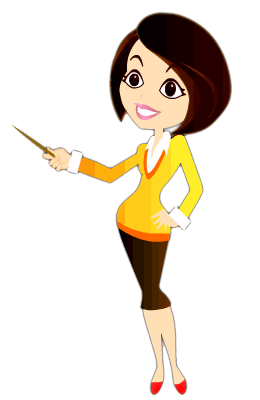 หน่วยการเรียนรู้ที่ 2 
กระบวนการออกแบบเชิงวิศวกรรม
นักเรียนคิดว่ามนุษย์ยุคหินเก่ามีการดำรงชีวิตอย่างไรบ้าง 
 ถ้านักเรียนหลุดเข้าไปอยู่ในยุคหินจะมีวิวัฒนาการในการดำรงชีวิตอย่างไร
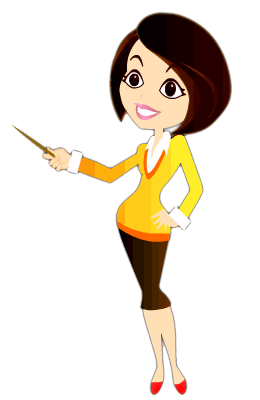 หน่วยการเรียนรู้ที่ 2 
กระบวนการออกแบบเชิงวิศวกรรม
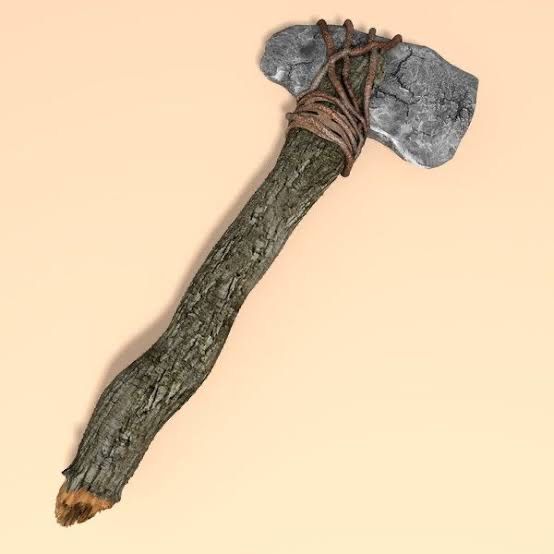 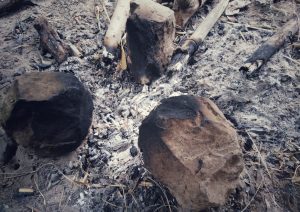 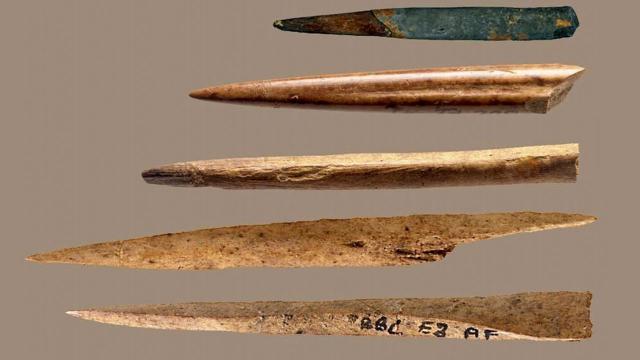 หน่วยการเรียนรู้ที่ 2 
กระบวนการออกแบบเชิงวิศวกรรม
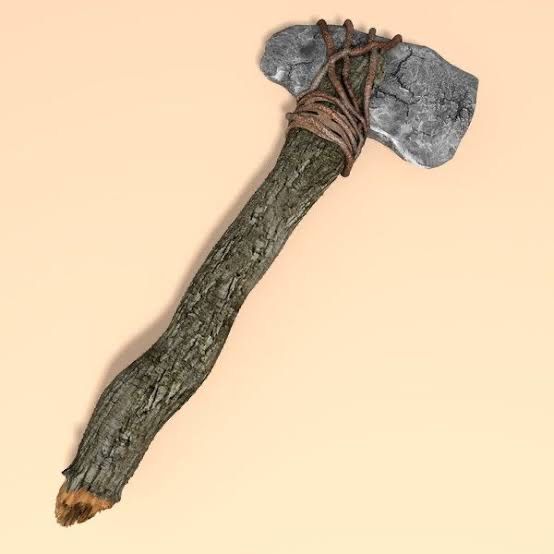 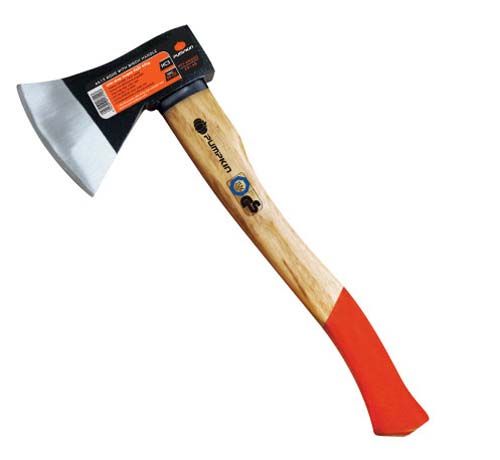 หน่วยการเรียนรู้ที่ 2 
กระบวนการออกแบบเชิงวิศวกรรม
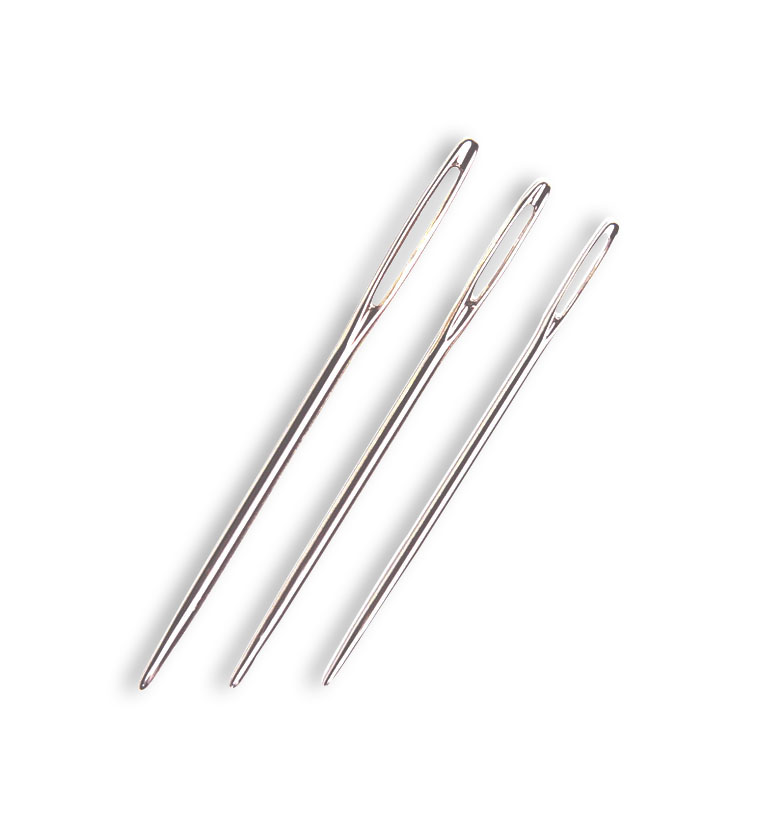 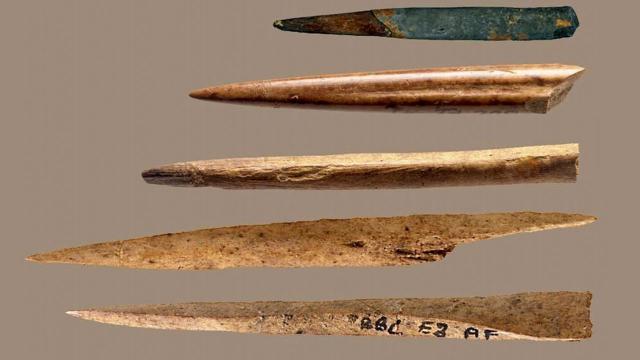 หน่วยการเรียนรู้ที่ 2 
กระบวนการออกแบบเชิงวิศวกรรม
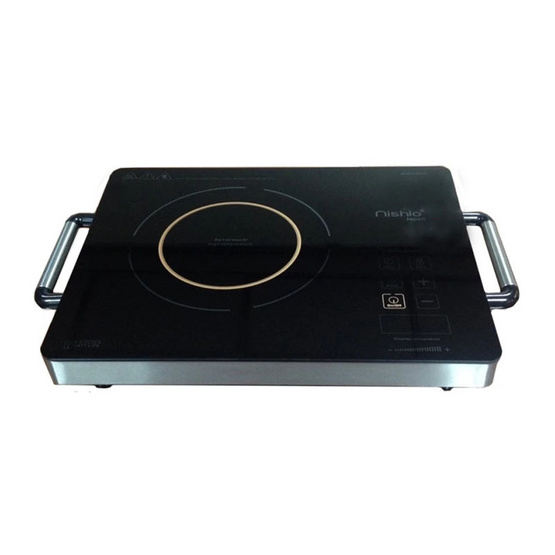 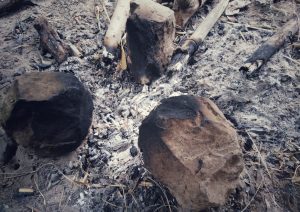 หน่วยการเรียนรู้ที่ 2 
กระบวนการออกแบบเชิงวิศวกรรม
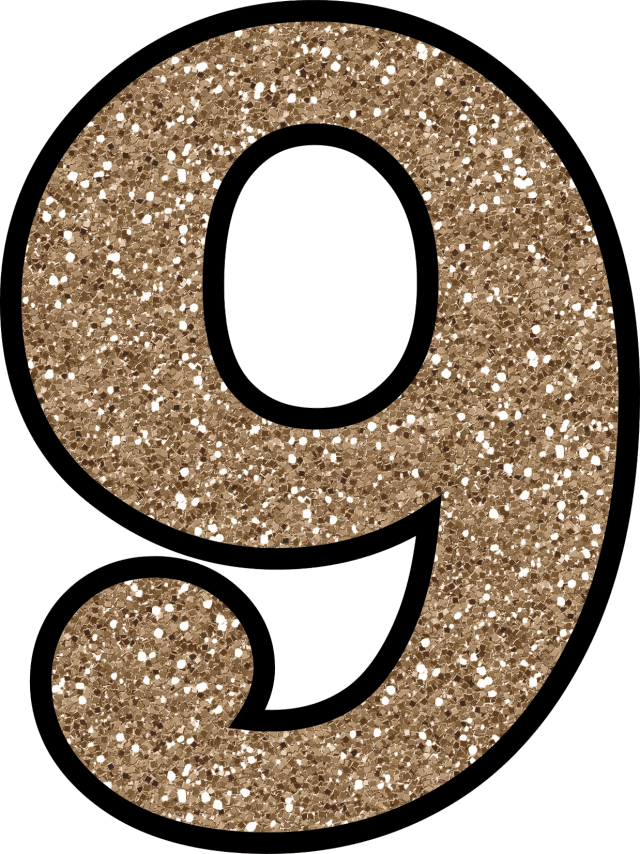 ประวัติศาสตร์ของเทคโนโลยี แบ่งออกเป็น
ยุค
หน่วยการเรียนรู้ที่ 2 
กระบวนการออกแบบเชิงวิศวกรรม
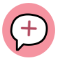 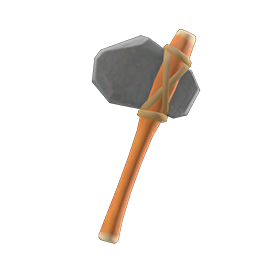 มีการปรับปรุงเรื่องอาหารและเพิ่มความปลอดภัย
เพื่อทำให้มีการเพิ่มจำนวนประชากร
ขวานหิน 
เข็มที่ทำจากกระดูก
เตาไฟ
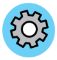 มนุษย์ยุคนี้จะเร่ร่อนเคลื่อนย้ายตามแหล่งอาหาร
มีที่อยู่อาศัยชั่วคราว
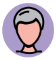 1
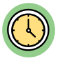 500,000 
ก่อนคริสตกาล
ยุคพาลิโอลิธิค
(PaleolithicAge)
เป็นยุคหินเก่า
หน่วยการเรียนรู้ที่ 2 
กระบวนการออกแบบเชิงวิศวกรรม
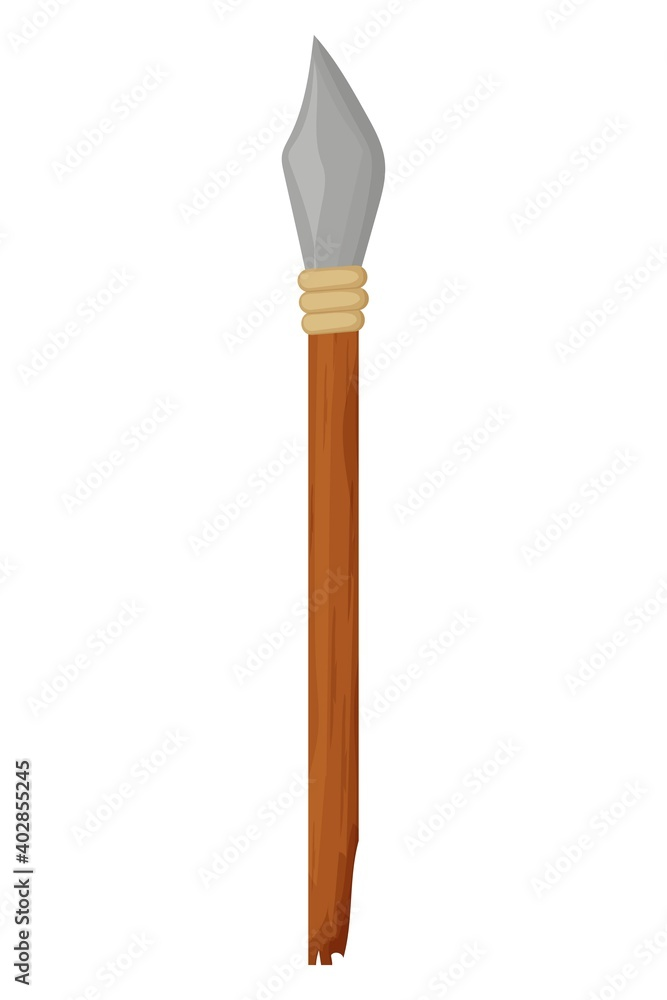 เป็นยุคหินกลาง (The Middle Stone Age)
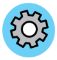 10,000
ก่อนคริสตกาล
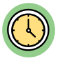 งานเครื่องหนัง อุปกรณ์ตกปลา แวดวงหิน
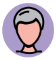 ยุคเมโซลิธิค (Mesolithic Age)
2
มนุษย์ยุคนี้เริ่มรู้จักการล่าสัตว์ 
และมีการสร้าง
ที่อยู่อาศัยเป็น
หลักแหล่ง
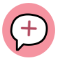 เริ่มมีการเลี้ยงสัตว์ และเกษตรกรรม 
นำไปสู่การตั้งรกรากหรือชุมชน
หน่วยการเรียนรู้ที่ 2 
กระบวนการออกแบบเชิงวิศวกรรม
เป็นยุคหินใหม่ (The New Stone Age)
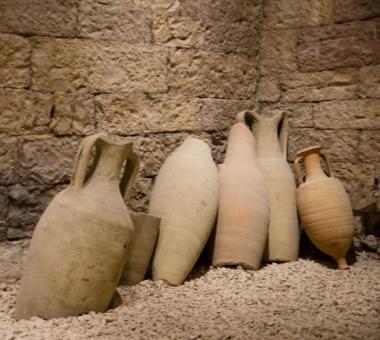 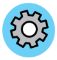 เครื่องถักทอผ้า เคียว เครื่องปั้นดินเผา
4,000 ก่อนคริสตกาล
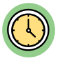 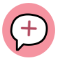 เครื่องปั้นดินเผา
มีการจัดหาอาหารตลอดทั้งปี 
มีการแบ่งแรงงานและความเชี่ยวชาญเฉพาะด้าน ซึ่งสิ่งเหล่านี้ไปกระตุ้นทำให้เกิดการสร้างสิ่งประดิษฐ์ต่าง ๆ
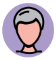 มนุษย์ยุคนี้เริ่มมีการตั้งถิ่นฐานแบบถาวร ที่อยู่อาศัยสร้างด้วยหิน ไม้ มีความคงทน
ยุคนีโอลิธิค (Neolithic Age)
3
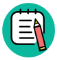 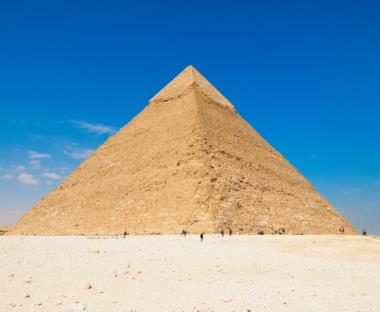 ชาวอียิปต์ สร้างพีระมิด
ชาวเมโสโปเตเมีย ใช้แผ่นดินเหนียวในการบันทึกเป็นเอกสารเกี่ยวกับระบบชลประทาน
ชาวบาบิโลเนีย ใช้แนวคิดทางคณิตศาสตร์ เช่น ใช้พีชคณิตในการคำนวณเพื่อการขุดเจาะอุโมงค์
หน่วยการเรียนรู้ที่ 2 
กระบวนการออกแบบเชิงวิศวกรรม
ยุคสำริด (Bronze Age)
4
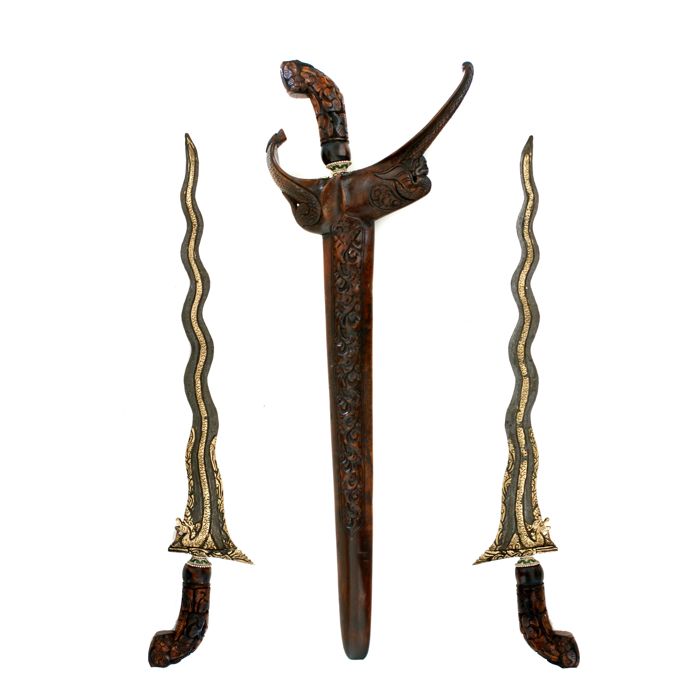 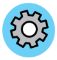 เครื่องประดับ
ทำจากสำริด อาวุธหรือเครื่องมือที่ทนทานและ
แข็งแรง
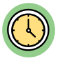 2,300 
ก่อนคริสตกาล
ทองแดง+ดีบุก
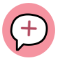 มีการใช้สำริดแทนเครื่องมือต่างๆ ที่เป็นหิน และมนุษย์เริ่มมี
การเปลี่ยนแปลงสิ่งแวดล้อม
ครั้งยิ่งใหญ่
หน่วยการเรียนรู้ที่ 2 
กระบวนการออกแบบเชิงวิศวกรรม
เริ่มมีการปกครองทางทหาร มีวัฒนธรรม นำไปสู่การผลิตอาวุธที่ทำจากเหล็ก
มีเครื่องไถใบมีดเหล็กทำให้มนุษย์สามารถเพิ่มผลผลิตทางอาหาร
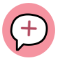 อาวุธหรือเครื่องมือการเกษตรที่ทำ
จากเหล็ก แบบร่างหรือต้นฉบับร่างที่เขียน
ด้วยมือ
5
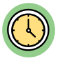 ยุคเหล็ก (Iron Age)
700 ก่อนคริสตกาล - ค.ศ. 450
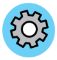 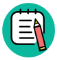 ชาวกรีก สร้างธนูที่มีคันติดกับด้าม และเครื่องยิงก้อนหินเพื่อป้องกันและขยายอาณาเขต
ชาวโรมัน สร้างระบบท่อระบายน้ำ ระบบสุขาภิบาล และมีการสร้างถนนเพื่อการคมนาคม
หน่วยการเรียนรู้ที่ 2 
กระบวนการออกแบบเชิงวิศวกรรม
ยุคกลาง (Middle Age)
6
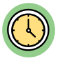 ค.ศ. 450 - ค.ศ. 1400
เป็นยุคหลังจากอาณาจักรโรมันล่มสลาย
ยุคกลางตอนปลาย
เกิดภัยพิบัติ ข้าวยากหมากแพง และเกิดสงคราม ประชากรล้มตายหนึ่งในสามของที่มีอยู่
ยุคกลางตอนต้น 
ถูกเพิ่มความกดดันจากการถูกบุกรุกซึ่งนำไปสู่การลดลงของจำนวนประชากร
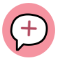 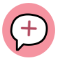 ยุคกลางสูงสุด 
มีการเริ่มระบบศักดินา มีประชากรเพิ่มขึ้น และเริ่มมีนวัตกรรม
ด้านการเกษตร
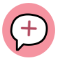 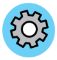 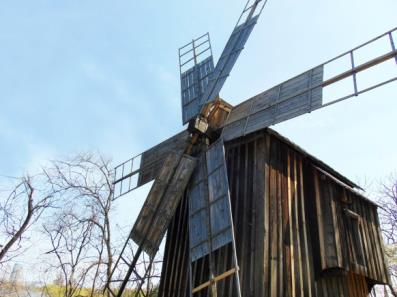 เหล็กหล่อ ปืนใหญ่ นาฬิกาเชิงกล เข็มทิศ
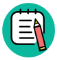 กังหันลมที่ถูกผลิตโดยเครื่องจักรกล
แท่นพิมพ์มีไว้เพื่อส่งข้อมูลข่าวสารและความรู้
หน่วยการเรียนรู้ที่ 2 
กระบวนการออกแบบเชิงวิศวกรรม
ยุคเรอเนสซองส์ (The Renaissance)
7
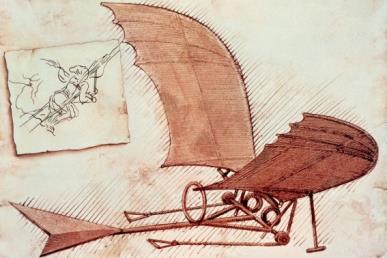 เป็นยุคการฟื้นฟูอิทธิพลของสถาปัตยกรรมคลาสสิก และมีการแบ่งปันทางด้านความคิด
ค.ศ. 1400 - ค.ศ. 1750
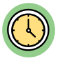 การสร้างเครื่องมือ และอุปกรณ์ต่าง ๆ เกิดจากการสังเกตปรากฏการณ์ทางธรรมชาติของนักวิทยาศาสตร์
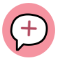 กล้องโทรทรรศน์ กล้องจุลทรรศน์ เทอร์มอมิเตอร์
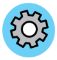 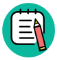 ลีโอนาร์โด ดา วินชี เกิดที่ประเทศอิตาลี ค.ศ. 1452 เริ่มต้นด้วยการเป็นจิตรกร มีการแกะสลัก ระบายสี ออกแบบอาวุธ ตึก และเครื่องจักร
กาลิเลโอ กาลิเลอี เกิดปี ค.ศ. 1564 เป็นนักฟิสิกส์ นักดาราศาสตร์ และนักปรัชญา มีชื่อเสียงในเรื่องการปรับปรุงกล้อง-โทรทรรศน์ สังเกตการเคลื่อนที่ของดาว
หน่วยการเรียนรู้ที่ 2 
กระบวนการออกแบบเชิงวิศวกรรม
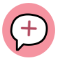 ปฏิวัติอุตสาหกรรม เกิดศูนย์กลางของเมือง 
เกิดระบบเศรษฐกิจพึ่งพากัน 
การแผ่ขยายของเศรษฐกิจทำให้ประชากรเพิ่มขึ้น 
มีการพัฒนาคุณภาพชีวิตของมนุษย์
เครื่องใช้ไฟฟ้า 
รถยนต์ เครื่องบิน วิทยุ โทรทัศน์ โทรศัพท์ และจรวด
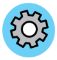 เจมส์ วัตต์ ปรับแต่งเครื่องจักรไอน้ำเพื่อนำมาใช้ในทางปฏิบัติ
อเลสซานโดร โวลตา ค้นพบหลักการทำงานของแบตเตอรี่
เฮนรี ฟอร์ด สร้างแนวคิดระบบการวางเครื่องจักรให้ติดต่อกัน (assembly line)
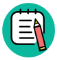 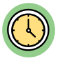 ค.ศ. 1750 - ค.ศ. 1950
เป็นยุคที่มีการเริ่มใช้เครื่องจักรที่มีความซับซ้อน มีโรงงานเกิดขึ้น และมีความเป็นสังคมเมือง
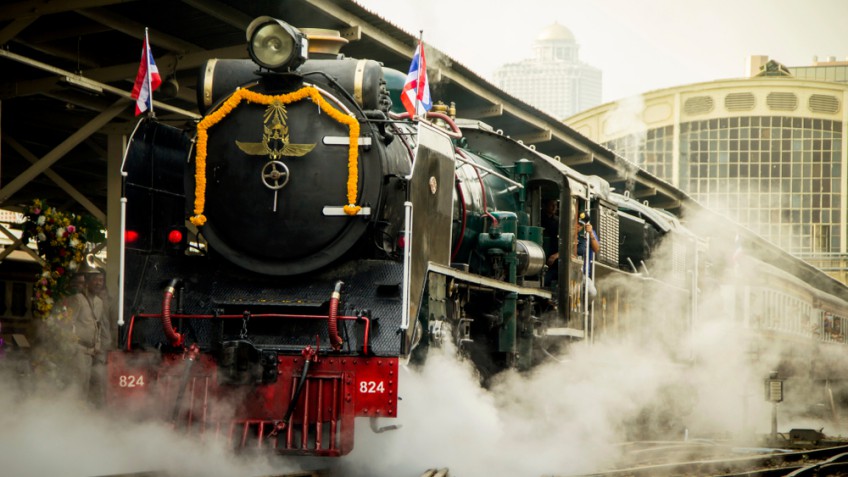 ยุคอุตสาหกรรม (The Industrial Age)
8
หน่วยการเรียนรู้ที่ 2 
กระบวนการออกแบบเชิงวิศวกรรม
เป็นยุคแห่งการรวบรวม จัดการ แก้ไข และแบ่งปันข้อมูล ข่าวสาร
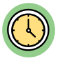 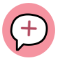 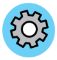 ค.ศ. 1950
ถึง
ปัจจุบัน
ข้อมูล ข่าวสาร
มีการแพร่กระจายอย่างรวดเร็ว 
และมีการเพิ่มของจำนวนประชากรอย่างรวดเร็ว
วงจรไฟฟ้าที่ซับซ้อน คอมพิวเตอร์ พลังงานนิวเคลียร์ กล้องดิจิทัล
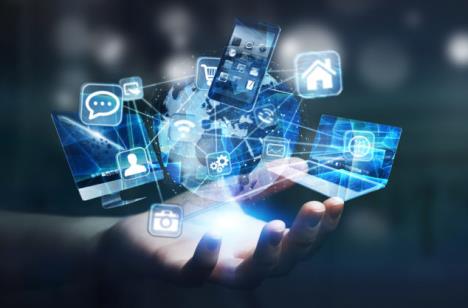 เครือข่ายเทคโนโลยี
ยุคข้อมูลข่าวสาร (The Information Age)
9
หน่วยการเรียนรู้ที่ 2 
กระบวนการออกแบบเชิงวิศวกรรม
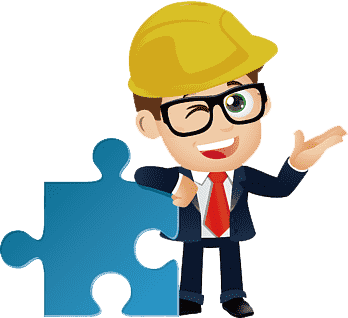 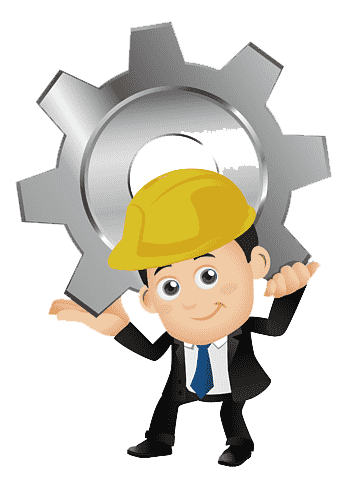 “การพัฒนาทางเทคโนโลยี
เป็นกระบวนการที่มีวิวัฒนาการ 
วิวัฒนาการของเทคโนโลยีจำเป็นต้องใช้ความรู้ทางวิทยาศาสตร์และคณิตศาสตร์ 
มาเป็นพื้นฐานในการสร้างเทคโนโลยี
ในอนาคตต่อไป”
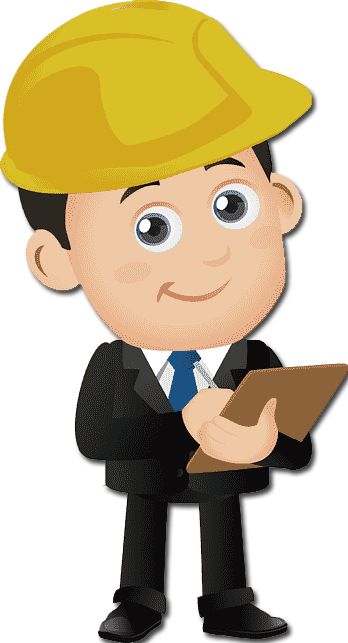 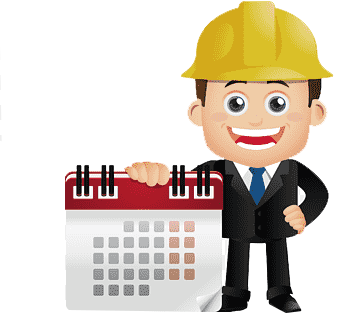 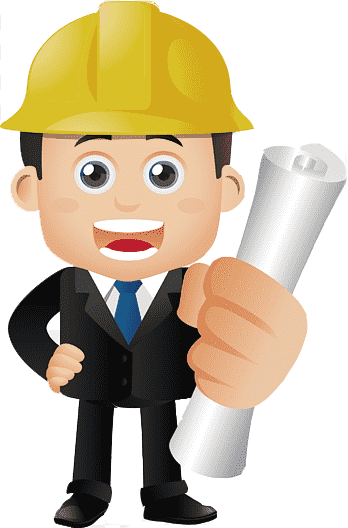 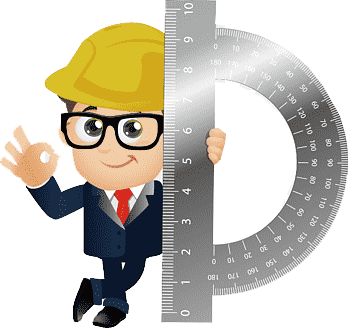 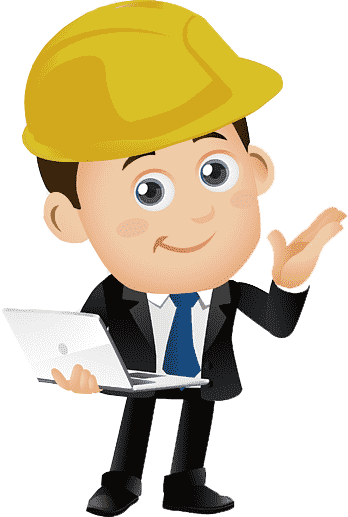 หน่วยการเรียนรู้ที่ 2 
กระบวนการออกแบบเชิงวิศวกรรม
อักษรเจริญทัศน์ อจท.
https://www.youtube.com/watch?v=zbgCmK0JI9c
หน่วยการเรียนรู้ที่ 2 
กระบวนการออกแบบเชิงวิศวกรรม
1
ยุคพาลิโอลิธิค (PaleolithicAge) เป็นยุคหินเก่า
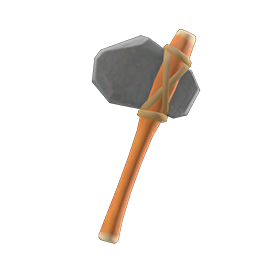 500,000 ก่อนคริสตกาล
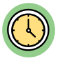 มีการปรับปรุงเรื่องอาหารและเพิ่มความปลอดภัยเพื่อทำให้มีการเพิ่มจำนวนประชากร
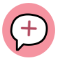 ขวานหิน เข็มที่ทำจากกระดูก เตาไฟ
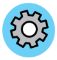 มนุษย์ยุคนี้จะเร่ร่อนเคลื่อนย้ายตามแหล่งอาหาร มีที่อยู่อาศัยชั่วคราว
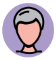 หน่วยการเรียนรู้ที่ 2 
กระบวนการออกแบบเชิงวิศวกรรม
2
ยุคเมโซลิธิค (Mesolithic Age) เป็นยุคหินกลาง
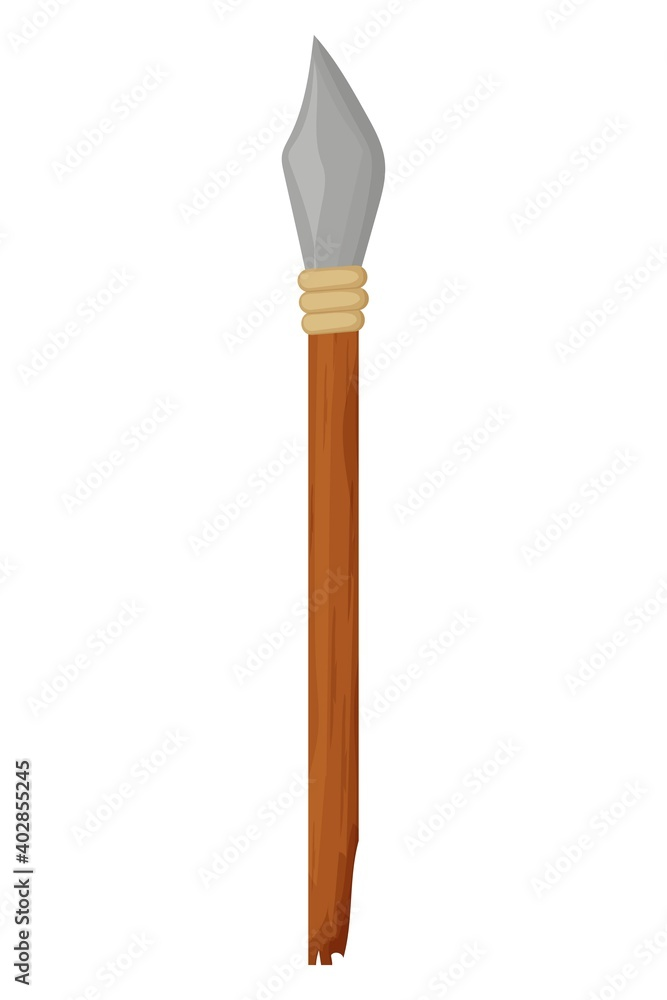 10,000 ก่อนคริสตกาล
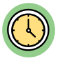 เริ่มมีการเลี้ยงสัตว์ และเกษตรกรรม นำไปสู่การตั้งรกรากหรือ
ชุมชน
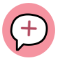 งานเครื่องหนัง อุปกรณ์ตกปลา แวดวงหิน
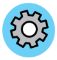 มนุษย์ยุคนี้เริ่มรู้จักการล่าสัตว์ และมีการสร้างที่อยู่อาศัยเป็น
หลักแหล่ง
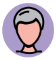 หน่วยการเรียนรู้ที่ 2 
กระบวนการออกแบบเชิงวิศวกรรม
3
ยุคนีโอลิธิก (Neolithic Age) เป็นยุคหินใหม่
10,000 ก่อนคริสตกาล
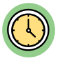 เริ่มมีการเลี้ยงสัตว์ และเกษตรกรรม นำไปสู่การตั้งรกรากหรือ
ชุมชน
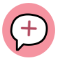 งานเครื่องหนัง อุปกรณ์ตกปลา แวดวงหิน
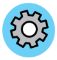 มนุษย์ยุคนี้เริ่มรู้จักการล่าสัตว์ และมีการสร้างที่อยู่อาศัยเป็น
หลักแหล่ง
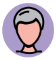